Legion of Honor 100
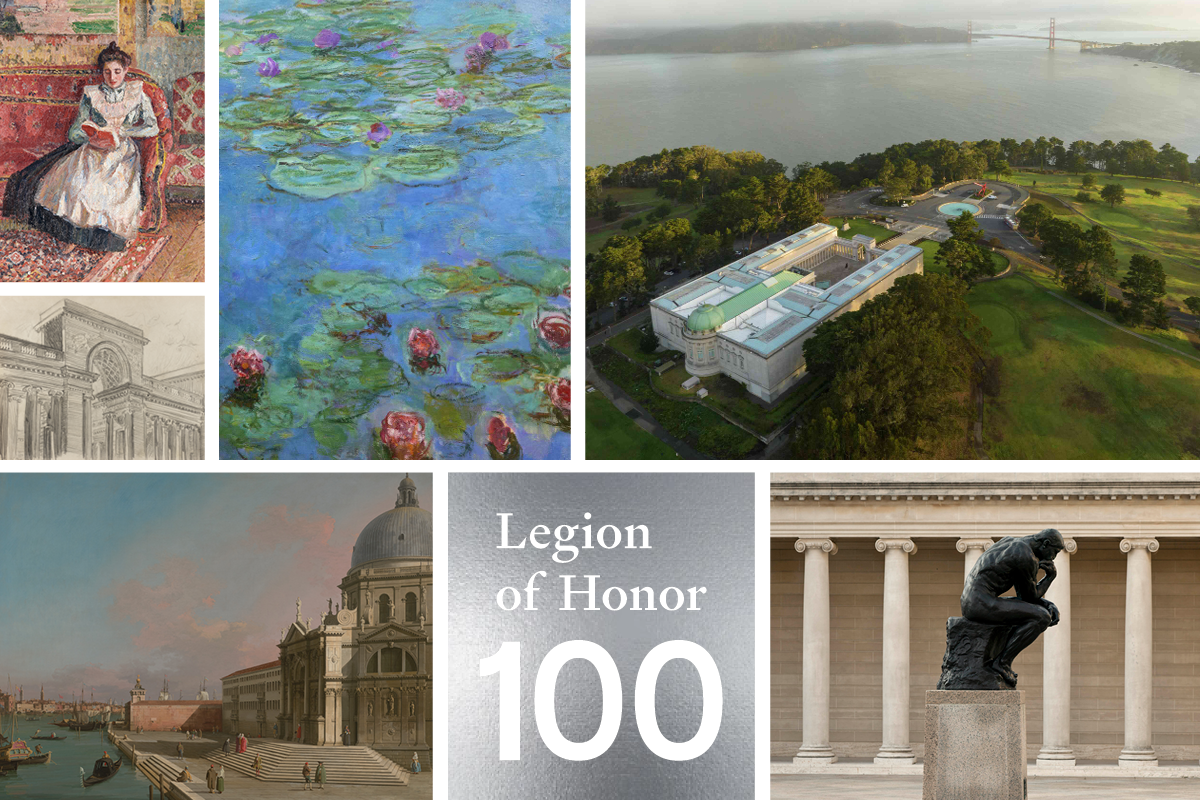 Centennial Weekend
November 9th–November 11th
Celebrate the first Free Saturdays event of the Centennial Year!
Free Admission to Mary Cassatt at Work provided by Bank of America. 

9:30 am \ Court of Honor
100 Years, 100 Portraits with The Thinker

10:50 am \  Court of Honor
Music Performance by George Washington High

11:00 am \  Court of Honor
Centennial Program with Remarks and Birthday Cake
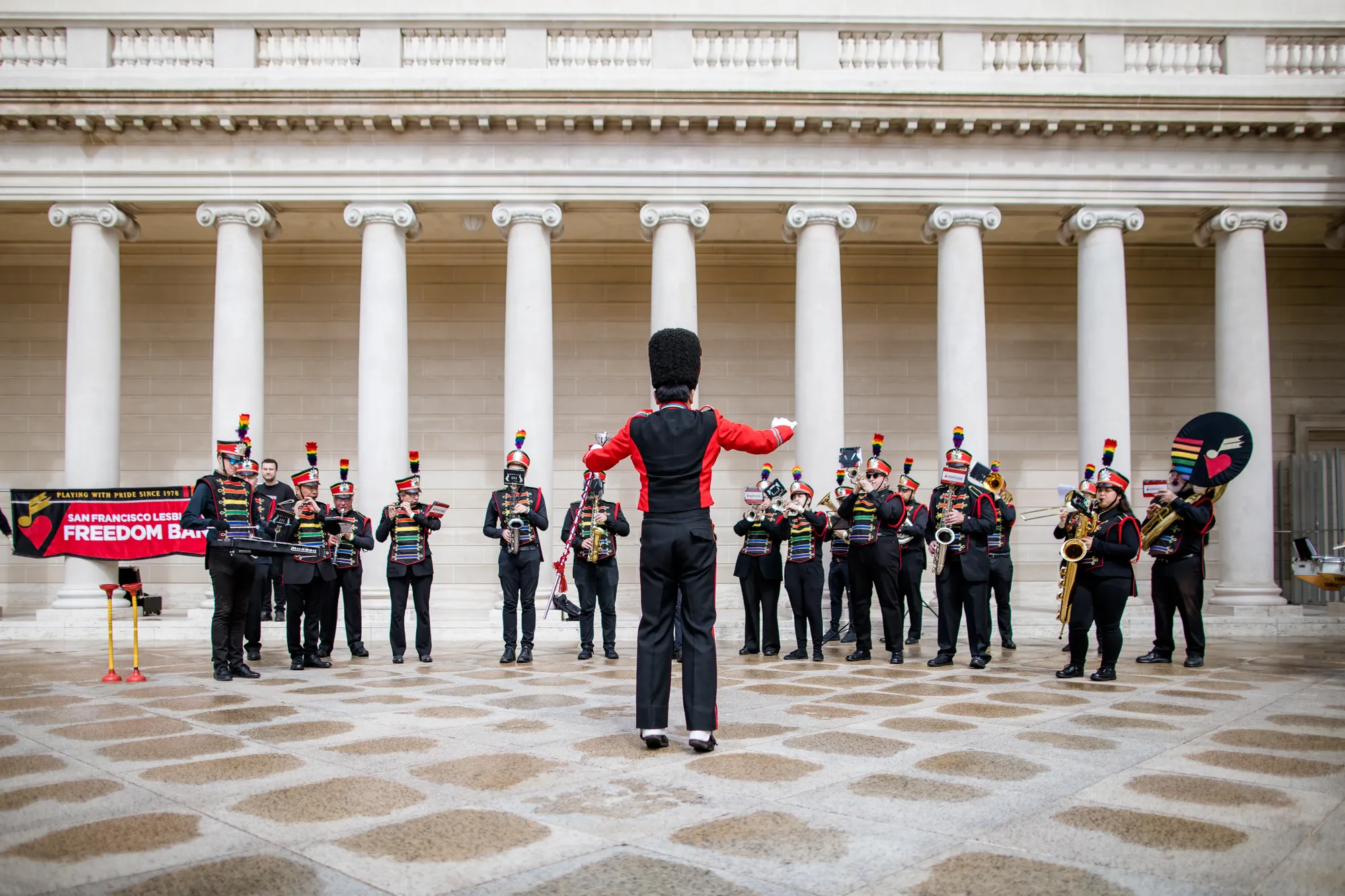 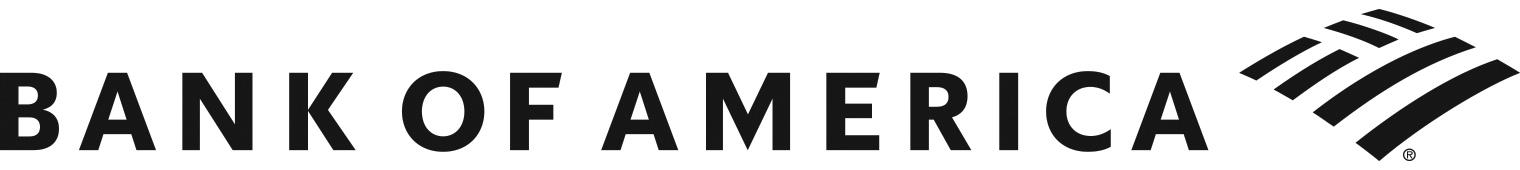 Public Celebration: Activations
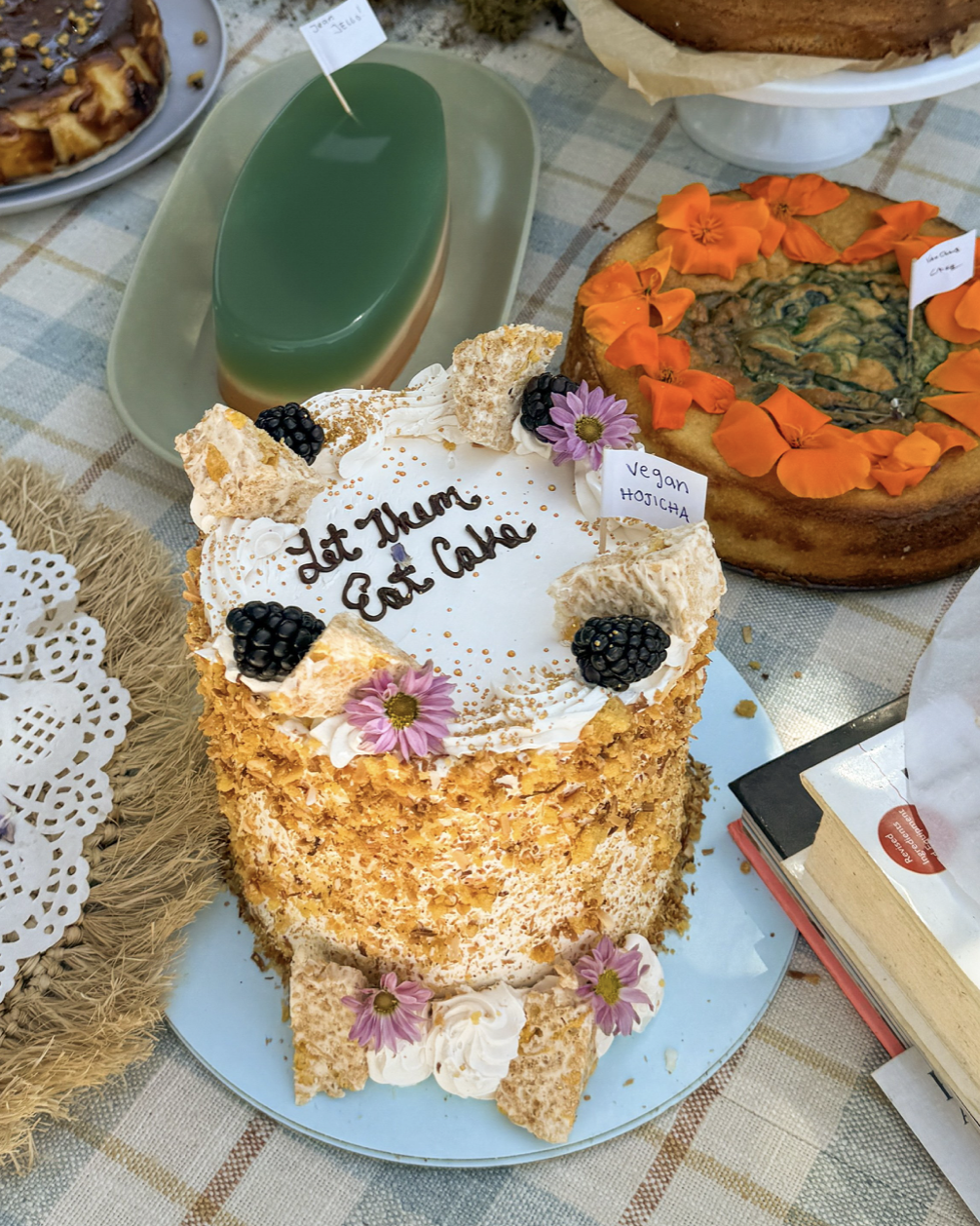 9:30 am -3:00 pm \ Court of Honor, Galleries 6 & 14
SMARTBOMB  Oakland Performances

11:30 AM \ Front Lawn
Cake Picnic 

11:30 am \ Front Lawn
Screen Printing with ARTivate

1:30 pm \  Court of Honor
Croquembouche Pop Up by 
Tarts de Feybesse

4:00-5:00 pm \  Rodin Galleries & Court of Honor
Organ Concert with SF Ballet Trainees Program
Cake Picnic, Elisa Sunga
Public Celebration: Double Feature Lecture
1pm \  Gunn Theater

Debut of A Closer Look curatorial lecture series
“Collecting European Paintings for San Francisco,” Emily A. Beeny, Chief Curator of the Legion of Honor and Barbara A. Wolfe Curator in Charge of European Paintings
2:30 pm \  Gunn Theater
Conversation on Rodin & San Francisco with Thomas P. Campbell and Amélie Simier, Director, Musée Rodin`
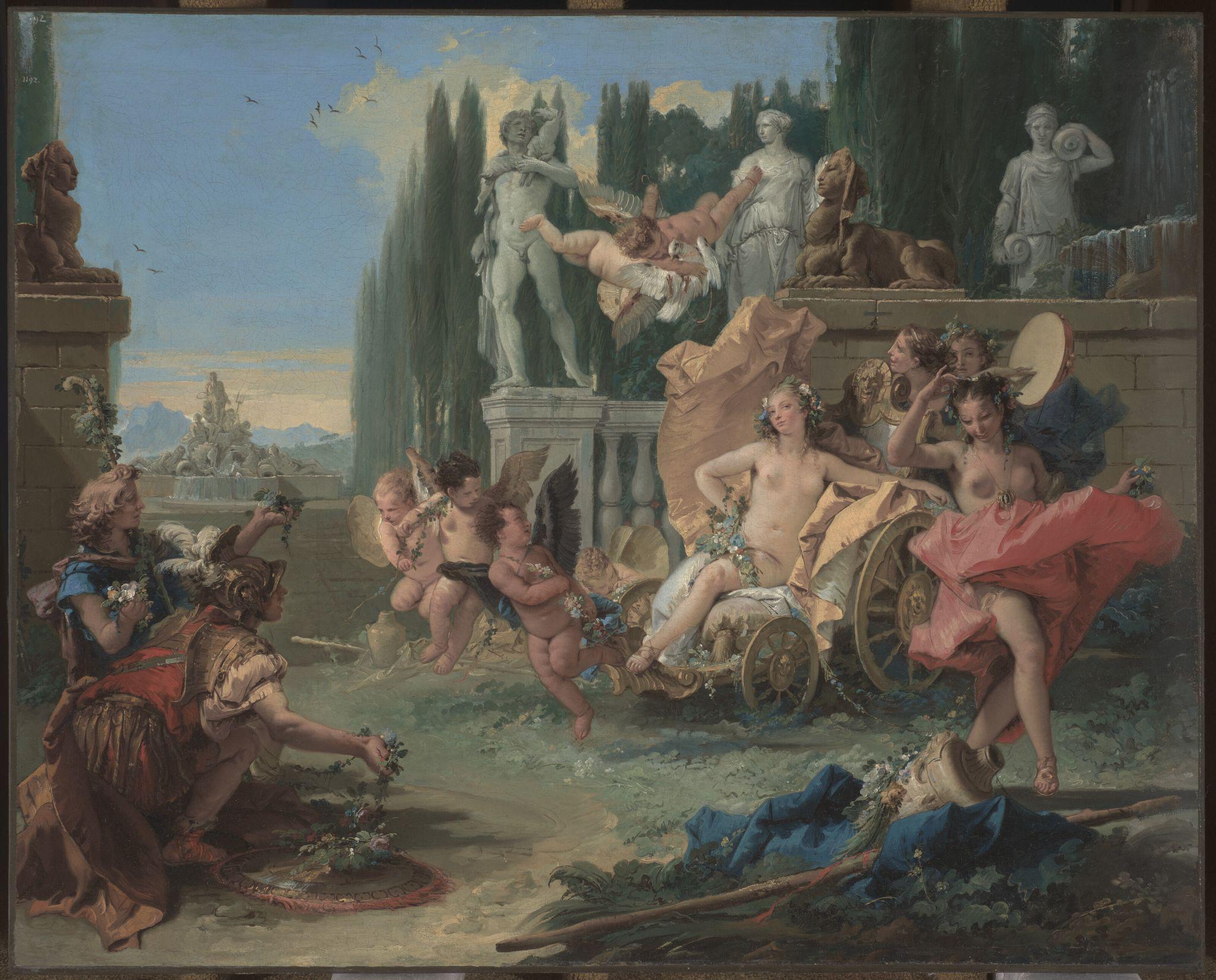 Giovanni Battista Tiepolo, The Empire of Flora (detail), ca. 1743. Oil on canvas, 28 1/4 x 35 in. (71.8 x 88.9 cm). Fine Arts Museums of San Francisco, Gift of the Samuel H. Kress Foundation, 61.44.19
Celebrating 100 Years at the Legion of Honor
November 9, 2024-November 2, 2025
1920s
Legion of Honor
Construction
Legion of Honor today
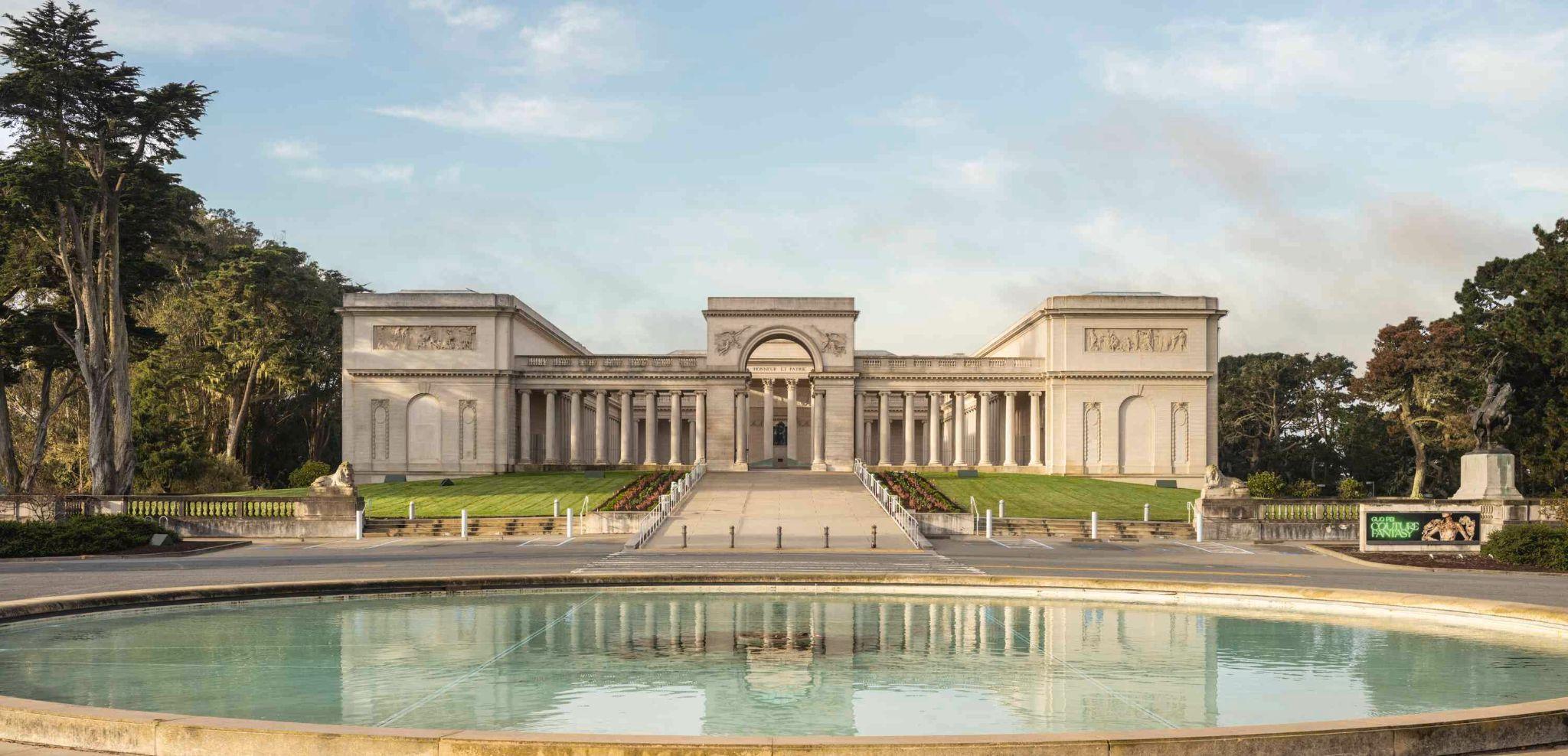 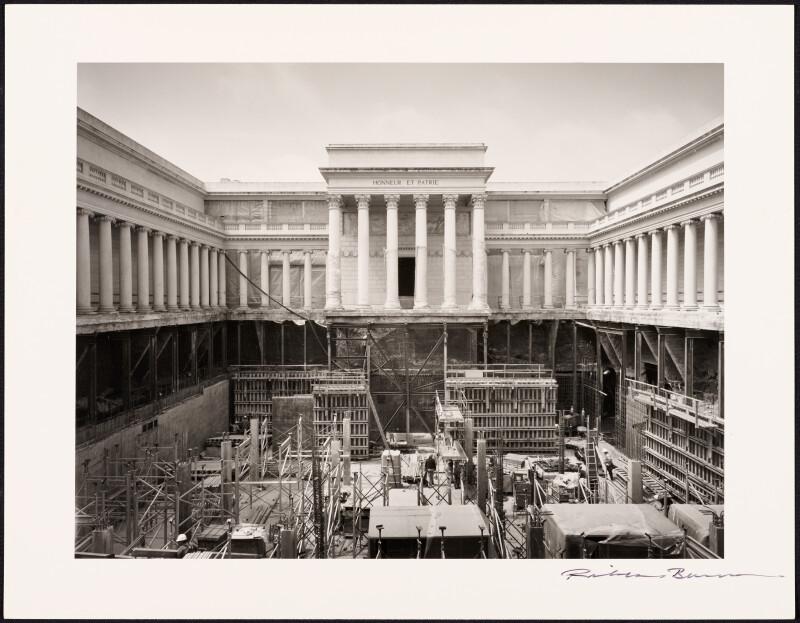 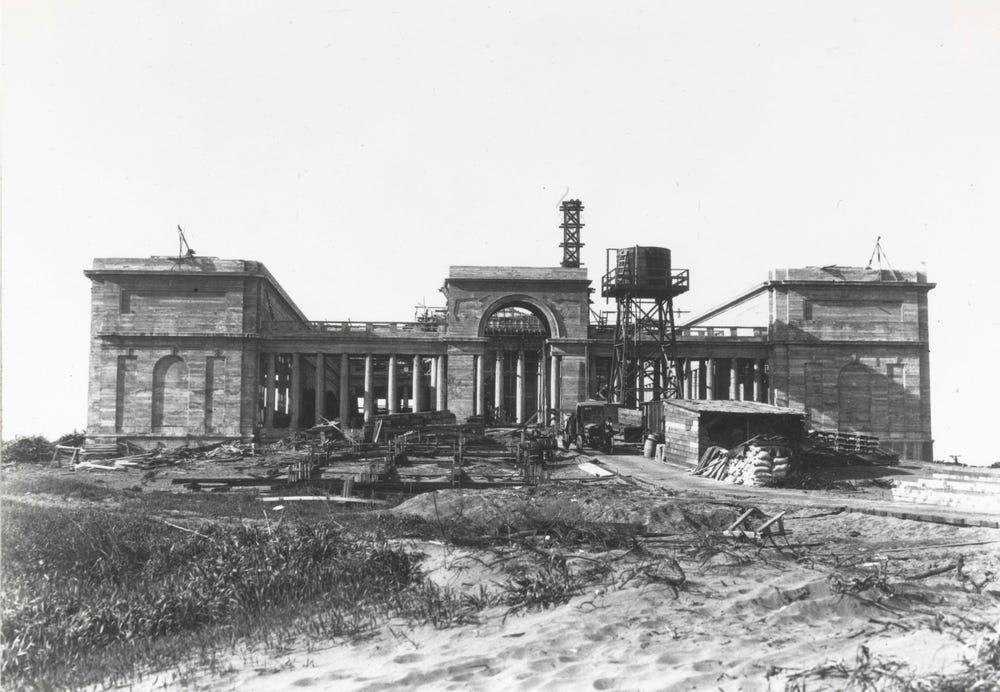 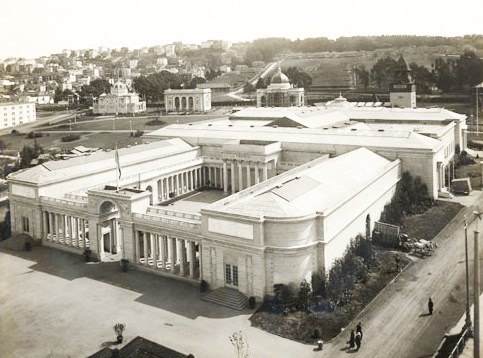 1994
Legion of Honor Renovation
1915
French Pavilion, 
Panama-Pacific International Exposition
4
Veterans Day
Monday, November 11th
9:30am–5:15pm
Legion of Honor 100: Veterans Day Ceremony
11:11 am  \ Court of Honor
Veterans Day Ceremony with Color Guard and Patriotic Organ Music 

1:00 pm  \ Gunn Theater
“The Thinker’s Place: 100 Years at the Legion of Honor,” lecture by Isabella Lores-Chavez, Associate Curator of European Paintings & Curator, Celebrating 100 Years at the Legion of Honor with Jonathan Cordero and Gregg Castro

12pm & 2pm \ Collection Galleries
Docent-led tours with military themes 

4pm \ Rodin Galleries and Court of Honor
Second organ concert of patriotic music
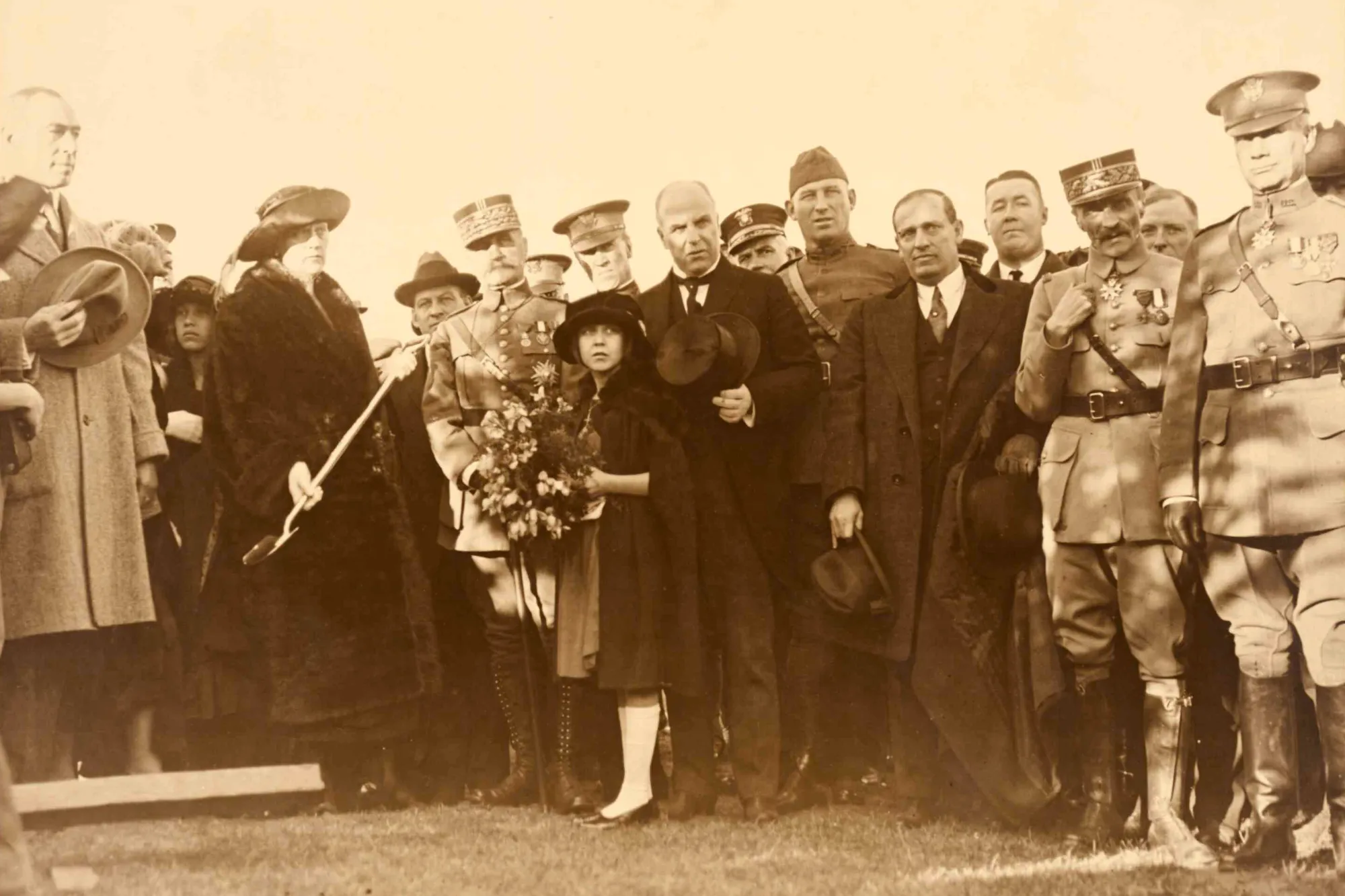 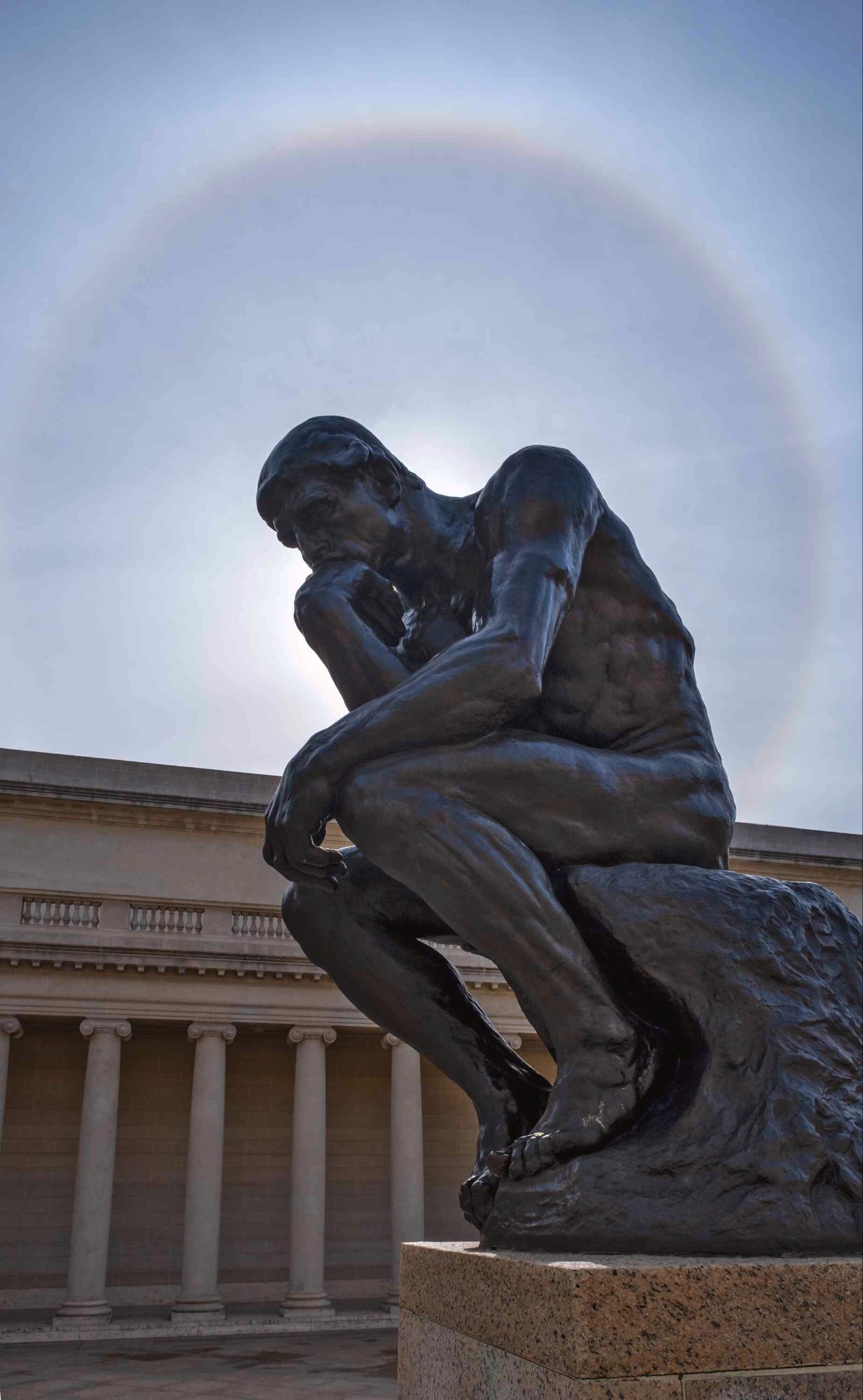 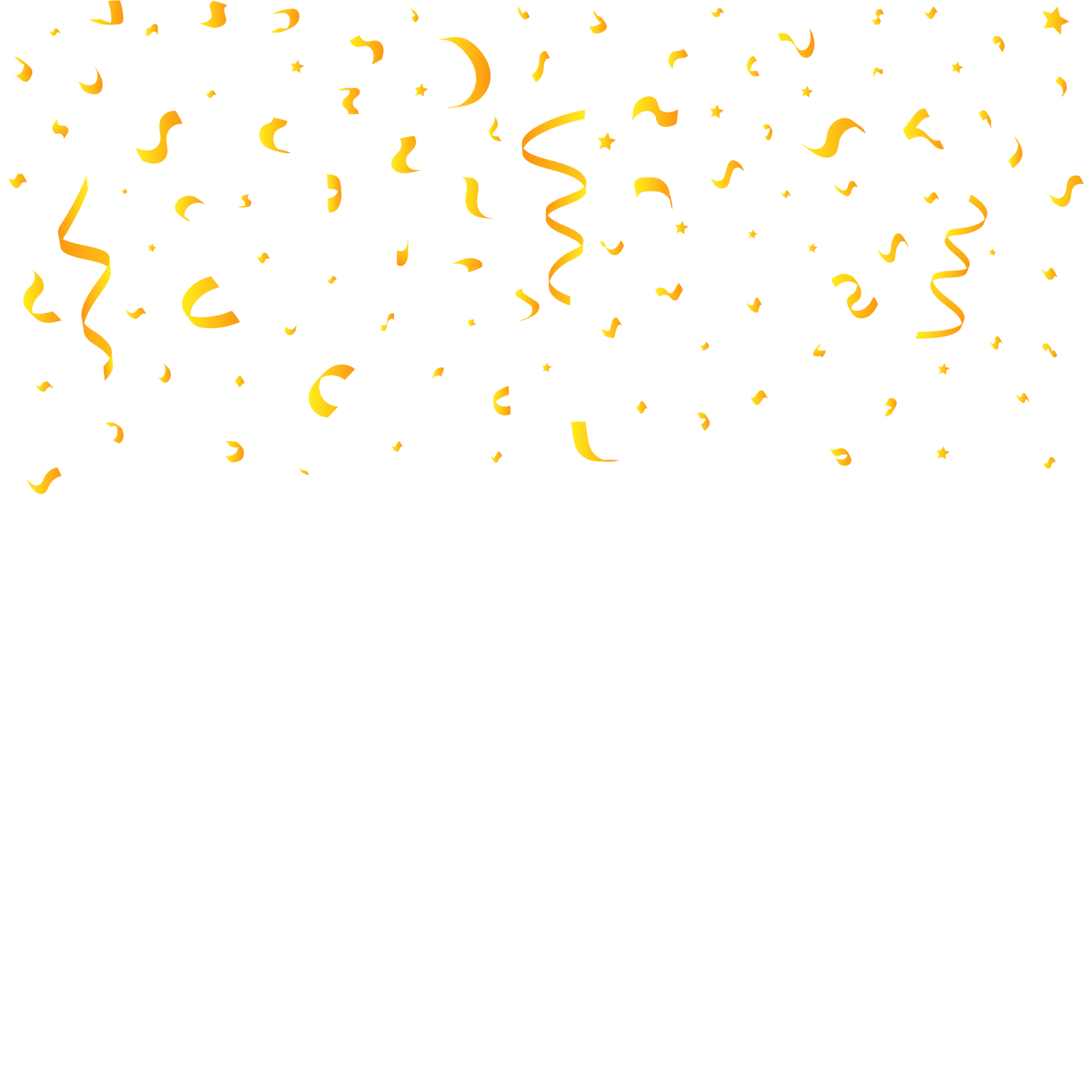 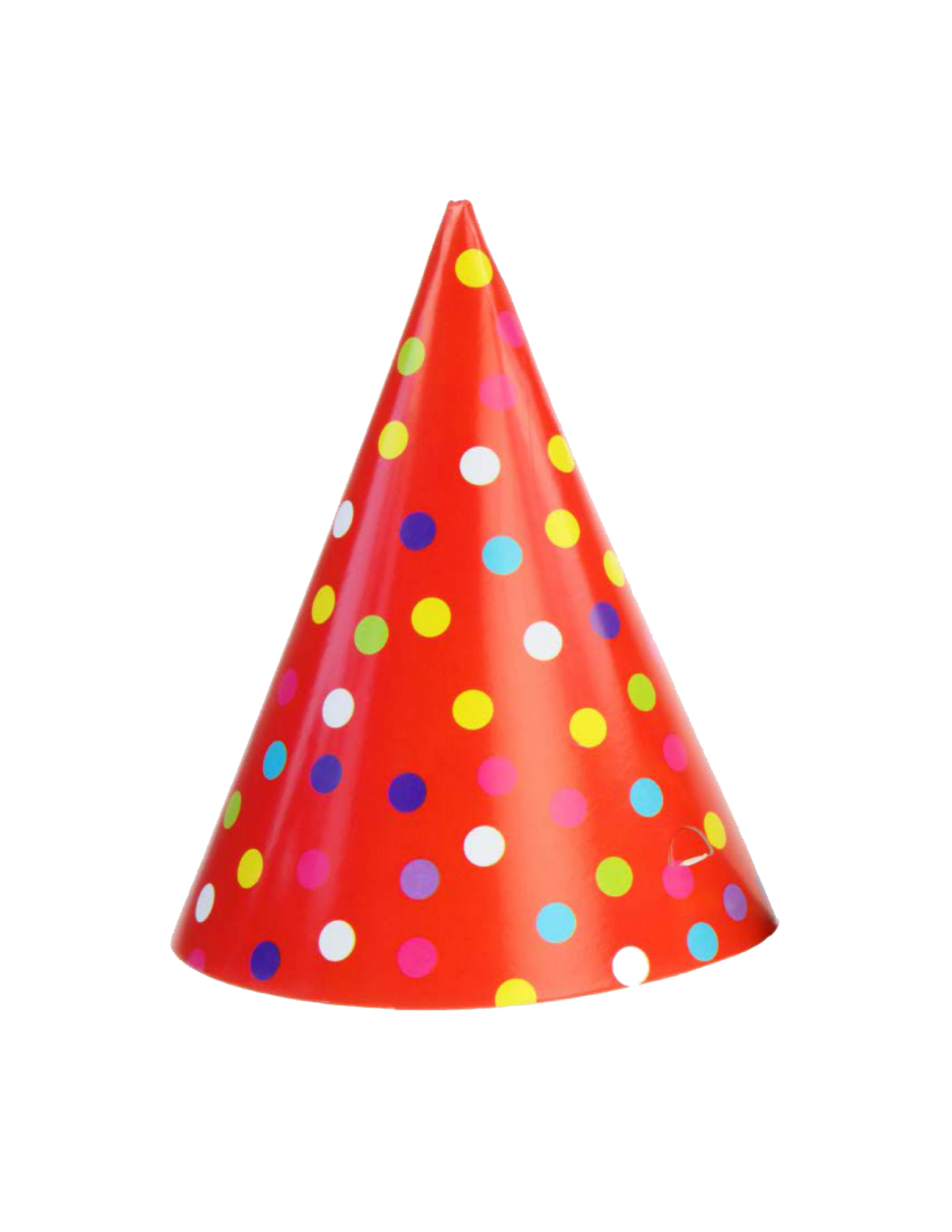 Thank you!